Ponnusamy SS, Vijayaraman P
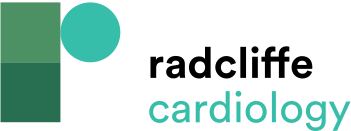 Non-selective to Selective Left Bundle Branch Capture
Citation: Cardiac Failure Review 2021;7:e13.
https://doi.org/10.15420/cfr.2021.04
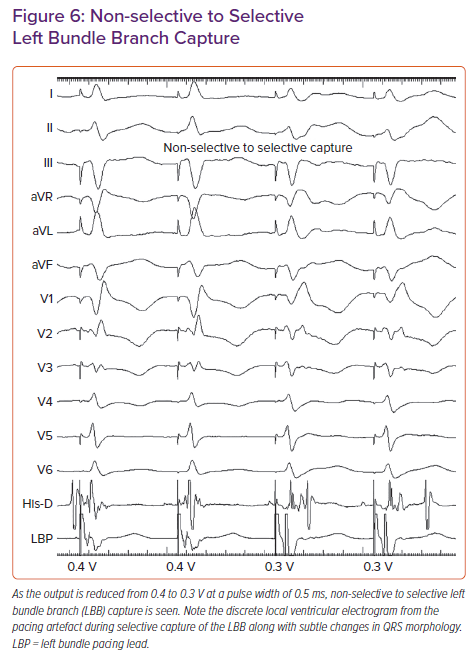